San Diego Technology Employment by Sector
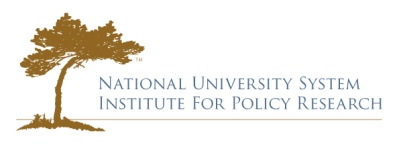